佳加®
骨化三醇口服溶液（10ml:10μg ）医保申报资料
—  第二批国家鼓励研发申报儿童药品清单药物  —
新疆特丰药业股份有限公司
2023年7月
安全性
有效性
药品基本信息
公平性
创新性
04
02
03
01
05
目录
药品基本信息
注册规格
骨化三醇口服溶液
通用名
10ml：10μg
1.绝经后骨质疏松；
2.慢性肾功能衰竭，尤其是接受血液透析患者之肾性骨营养不良症；
3.术后甲状旁腺功能低下；
4.特发性甲状旁腺功能低下；
5.假性甲状旁腺功能低下；
6.维生素D依赖性佝偻病；
7.低血磷性维生素D抵抗型佝偻病等。
适应症
用法用量
应根据每个患者血钙水平谨慎制定本品的每日最佳剂量。
绝经后骨质疏松：推荐剂量为每次0.25μg，每日二次；或每次0.5μg，每日一次。
肾性骨营养不良（包括透析患者）：起始阶段的每日剂量为0.25µg。血钙正常或略有降低的患者隔日0.25µg即可。
甲状旁腺功能低下和佝偻病：推荐起始剂量为每日0.25µg，晨服。
婴儿及儿童：建议起始剂量明确从小剂量开始，每日0.01-0.1μg/kg，根据血钙水平调整剂量，新生儿、低出生体重儿等特殊人群遵医嘱。
共2家
目前大陆地区同通用名药品的上市情况
中国首次上市时间
2023年06月
是否为otc药
否
全球首个上市国家/地区
及上市时间
1998年，美国
具有明确的儿童用法用量，溶液剂型可根据儿童患者体重精准用量
参照药品建议
骨化三醇胶丸
与参照药物相比的优势/不足
药品基本信息
疾病的基本情况
临床未满足的需求
维生素D缺乏性佝偻病、低血磷性佝偻病：生长发育迟缓、骨骼畸形、对儿童不可逆损害，患病率分别为4.76%和3.9~5.0/10万
慢性肾脏病：患病率10%以上，肾性骨病，尿毒症、心脏衰竭等人体各系统器官严重并发症
甲状旁腺功能低下：引起低钙血症、高磷血症等，需长期甚至终身治疗，患病率23～37/10万
绝经后骨质疏松：易于骨折，约50%致残、20%死于并发症，女性患病率32.1%以上，全国约7000万患者
骨化三醇在临床使用时需尽可能低的剂量开始治疗，必须根据血清钙的浓度为标准来调整，但目前国内应用产品不足，上市产品规格限制，未明确推荐儿童用法用量，婴幼儿或低体重儿童吞服胶囊和胶丸剂型和分剂量困难，本品相对于国内其他制剂，可进行更加精确的药物剂量的调整
儿童患者不适宜服用胶囊剂，患者依从性差；口服溶液可改善不能或不愿吞咽胶囊的儿童及老年患者临床用药依从性
安全性
不良反应：由于骨化三醇能产生维生素D的作用，所以可能发生的不良反应与维生素D过量相似；所报告的最常见的不良反应为高钙血症；偶见的急性症状包括食欲减退、头痛、恶心、呕吐、腹痛或上腹部痛和便秘。慢性症状包括肌无力、体重降低、感觉障碍、发热、口渴、烦渴、多尿、脱水、情感淡漠，发育迟缓以及泌尿道感染
禁忌：禁用于与高血钙有关的疾病、已知对本品或同类药品及其任何赋形剂过敏、有维生素D中毒迹象的患者
说明书收载的安全性信息
国内外不良反应发生情况
本品仅在美国和中国上市，美国FDA安全信息和不良事件报告计划未见相关信息
长达15年临床使用骨化三醇治疗的所有适应症后报告的不良反应中，结果显示不良反应的发生率很低，包括高钙血症在内的发生率为0.001%或更低
与目录内同治疗领域药品安全性方面的主要优势和不足
制定儿童用法用量，满足临床根据患者体重、病情、治疗效果个体化调整剂量
解决儿童、老人胶丸吞咽困难
无需专业人员给药，无穿刺之痛，提高患者依从性
有效性
骨化三醇口服溶液与胶囊剂具有生物等效性
骨化三醇口服溶液（Rocaltrol®）用于支持透析前患者继发性甲状旁腺功能亢进指征的临床试验使用了美国和欧洲的制剂。申办者证明了建议的口服溶液（1μg/ml）与目前市售的欧洲 0.25μg 胶囊和目前市售的美国 0.25μg胶囊的生物等效性
表1  各方案多剂量(14天) 药代动力学和药效学参数汇总(平均土SD)
表2  均值比值的90%置信区间
骨化三醇口服溶液生物等效性研究(Oo,1997)
有效性
骨化三醇口服溶液较安慰剂和维生素D2临床疗效显著
有效性
骨化三醇是近年来多个权威指南共识推荐用药
创新性
主要创新点
创新带来的患者获益
本品为国家“第二批鼓励研发申报儿童药品”
骨化三醇为人体内源性活性物质，不需肝肾活化，直接与受体结合发挥药效作用，安全性高、疗效确切
避免常规维生素D、阿法骨化醇等治疗不足，对骨质疏松、佝偻病、慢性肾功能衰竭、甲状旁腺功能低下、1α羟化酶缺乏等患者具有显著治疗优势
本品为“第二批鼓励研发申报儿童药品”，填补国内空白，制定儿童用法用量，满足临床根据患者体重、病情、治疗效果个体化调整剂量；
解决儿童、老人胶丸吞咽困难；无需专业人员给药，无穿刺之痛，提高患者依从性；
药效不受肝、肾功能影响；
尤其适用于儿童、老人及需长期给药的骨质疏松患者
公平性
佝偻病为我国重点防治的小儿“四病”之一，若不及时治疗，对儿童造成不可逆损害；慢性肾病发病率急剧增高，预后差，治疗费用高；甲状旁腺功能减退难以根治，需长期甚至终身治疗；骨质疏松致残致死率高，预计至2050年医疗支出将达1630亿元。本品所治疗疾病严重危害患者身心健康、预后差、死亡率高，给医疗机构、家庭和社会带来负担
对公共健康的影响
现有目录为骨化三醇胶丸、软胶囊和注射剂，存在很大局限性，如无儿童用法用量，无法根据病情个体化分剂量，儿童、老人吞咽胶丸困难等，无法保障广大医保患者用药需求；本品为国家“第二批鼓励研发申报儿童药品”，填补目录空白，不仅保障儿童用药，同时解决现有目录产品分剂量困难、长期给药依从性不足等问题
弥补目录空白
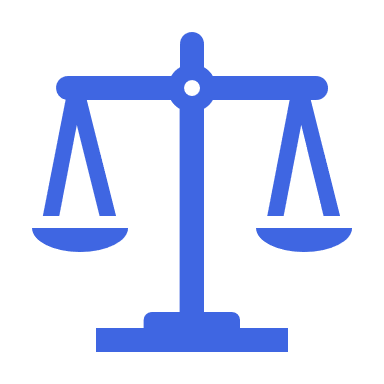 本品为国家“第二批鼓励研发申报儿童药品”，属国内空白，具有明确的、迫切的临床需求。同时，对于吞咽困难的老人、肝肾功能低下患者、需长期给药的骨质疏松患者等也有显著的临床优势。产品价格合理，患者可负担、医保基金可承受，符合“保基本”原则
符合保基本原则
便于临床管理
本品适应症明确，临床具有同类品种的用药管理经验，便于医保经办审核；本品用法用量明确，患者在医生指导下用药，滥用、超说明书使用风险很小
谢谢专家们的审阅！